Stoletá válka
Autor : Mgr. Zdeněk Vejražka
Podkrušnohorské gymnázium Most, příspěvková organizace
Kořeny stoleté války
- pověstný anglicko-francouzský antagonismus =) počátek kladen do roku 1066, kdy se normanský vévoda Vilém bitvou u  Hastingsu   stal pánem Anglie a angličtí králové si podrželi i své původní normanské vévodství v severní Francii
- 1154 na anglický trůn usedl Jindřich Plantagenet =) odloudil králi Ludvíku VII. manželku Eleonoru Akvitánskou =) k Normandii získal i Akvitánii, Gaskoňsko, Poitou, Périgord, Touraine a Auvergne. 
- první část konfliktů vyvrcholila porážkou Jana  Bezzemka  , kdy Anglie ztratila většinu svých severofrancouzských lén - Normandii, Anjou, Maine, Poitou a Touraine, i vrchní vládu nad Bretaní
- pak se syn Filipa Augusta Ludvík VIII. (1223-1226) a vnuk Ludvík IX. Svatý (1226-1270) ještě několikrát snažili vytlačit Angličany ze severní Francie =) to se ovšem nepodařilo
První období války
- bezprostřední záminkou byl spor o nadvládu v bohatých Flandrech
- roku 1336 nechal flanderský hrabě Ludvík pozatýkat všechny Angličany, pobývající ve Flandrech =) následovala odveta proti všem Flandřanům, provozujícím na ostrově obchod a zákaz vývozu anglické     	vlny       do Flander a dovozu flanderských výrobků do Anglie
- když francouzský král Filip VI. napadl anglické državy Gaskoňsko a Guyenne, Edvard III. pod záminkou nároku na francouzský trůn vyhlásil Francii válku
- smrtí francouzského Karla IV. Sličného vymřel v roce 1328 rod Kapetovců   po meči =) nastoupil Filip VI. z rodu Valois
- anglický Eduard III. byl synovec Karla IV. (syn jeho sestry Isabely) a vznesl na Francii dědický nárok =) ve Francii však platil tzv. sálský zákon, který vylučoval z nástupnictví   ženy      =) ten Anglie neuznávala, a proto se Eduard rozhodl Francii dobýt silou
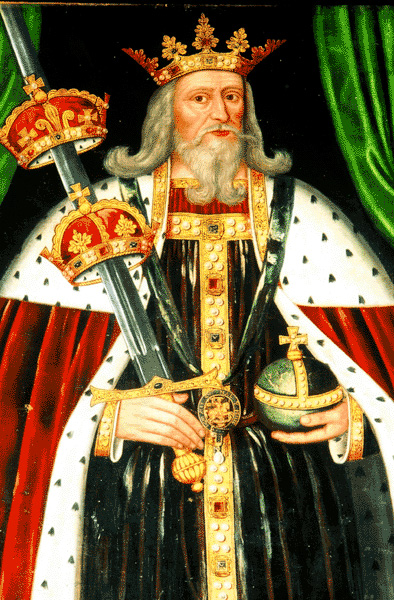 *3
*1
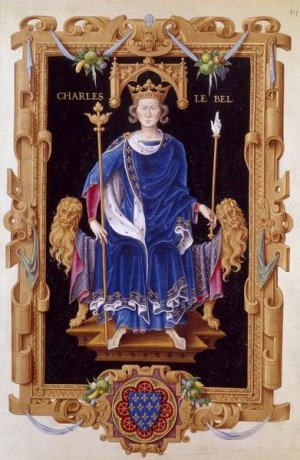 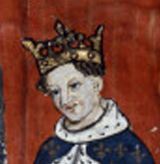 *2
Karel IV. Sličný =) nástupce Filip VI. =) protivník Eduard III.
- rozpoutaly se krvavé boje na souši i na                                                          moři =) Anglie zvítězila v námořní bitvě                                                                           u Sluys (1340) =)otevřela jí  cestu přes                                                                     kanál La Manche
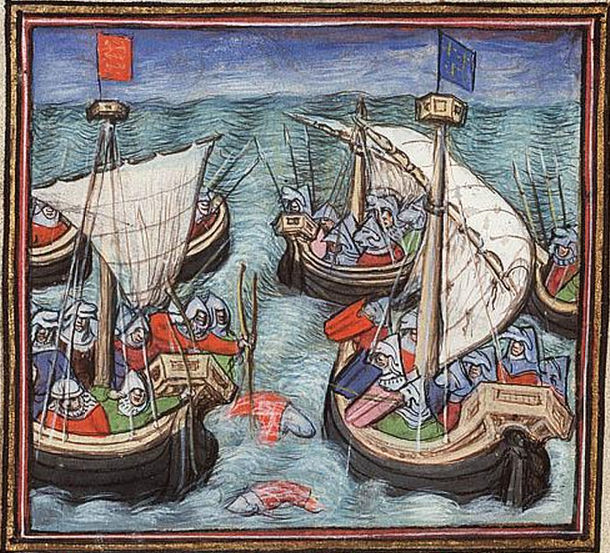 *4
- 26.8.1346  Eduard III. zvítězil se svým                                          vojskem, v němž se osvědčili zejména                                                            waleští lučištníci     , nad mnohonásobnou                                                              přesilou Francouzů v bitvě u Kresčaku 
- aby podpořil morálku lučištníků, přikázal                                            Eduard svým  rytířům  sesednout z                                                                koní a bojovat pěšky, bok po boku                                                                       se střelci a pěchotou
- použití palných zbraní v této bitvě                                                                 není prokázáno, ale je velmi                                                                               pravděpodobné, že se zde první děla                                                        již objevila
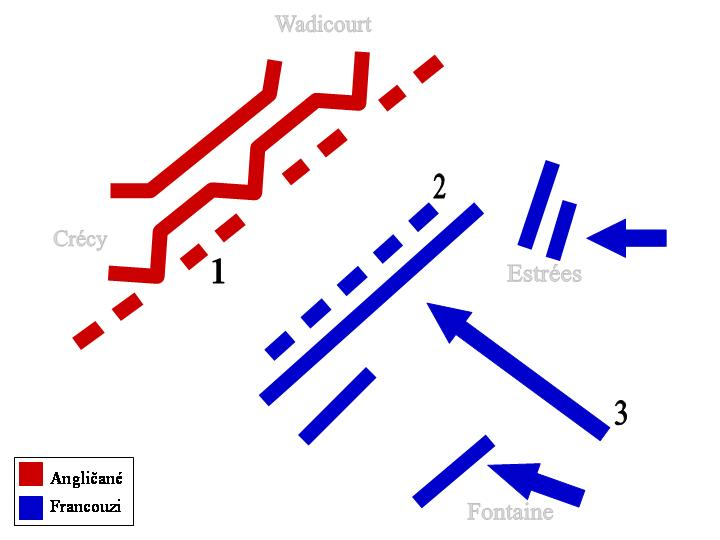 1,2 - pěchota
   3 - jízda
*5
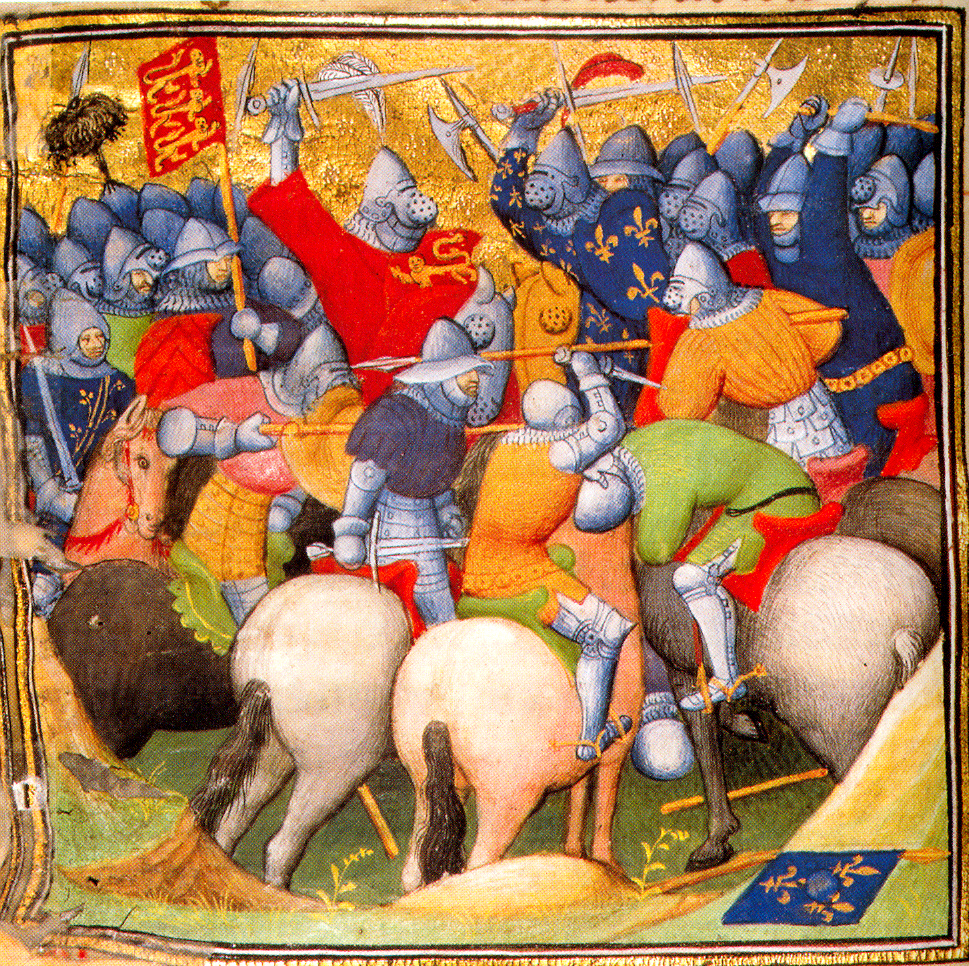 Crésy
*6
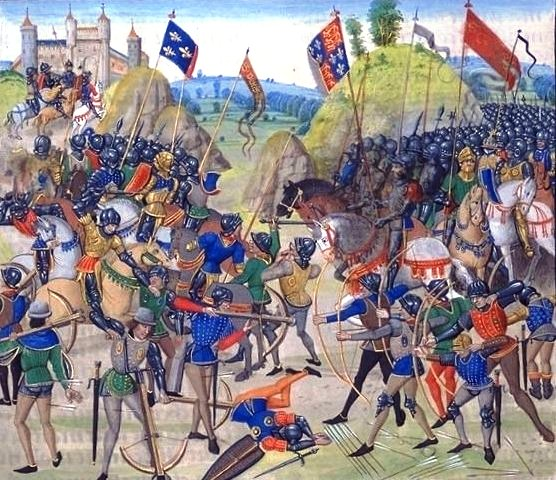 *7
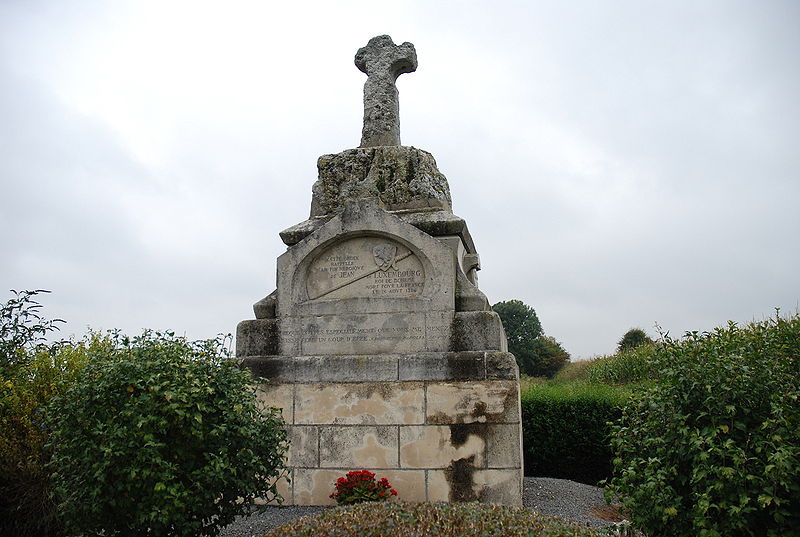 *8
Kronika Jeana Froissarta
Památník dnes
- francouzské vojsko se skládalo především ze  šlechtické     jízdy, kterou doprovázely oddíly měšťanů a žoldnéřů (například janovští střelci z kuší, kteří zklamali u Kresčaku)
- odvážná a neukázněná šlechta měšťany i žoldnéři opovrhovala a  mnohdy při útoku projela jejich řadami a zmasakrovala je
                                                          - Eduard III. disponoval výbornou                                 	                                                  jízdou, a oddíly Walesanů s jejich 	                                                  dlouhými luky =) tito střelci 	                                                  postříleli francouzské jezdce dřív, 	                                                  než mohli použít svá dlouhá kopí 	                                                  a těžké meče 
                                                          -      kuše       se  ukázaly jako příliš        	                                                  složité, měly malý dostřel a 	                                                                    	                                                  dlouho trvalo jejich natažení a         	                                                  následná střelba byla pomalá
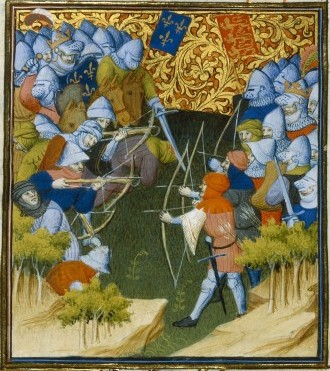 *9
- 1347 dobyli Angličané město Calais
- 1348 vypukla v Evropě epidemie moru =) na čas válku přerušila 
- 1350 nastoupil na francouzský trůn Jan II., řečený Dobrý
- 1356 v bitvě u Poitiers byli Francouzi poraženi Černým princem a král Jan s mnohými svými šlechtici zajat a přinucen žít v Anglii
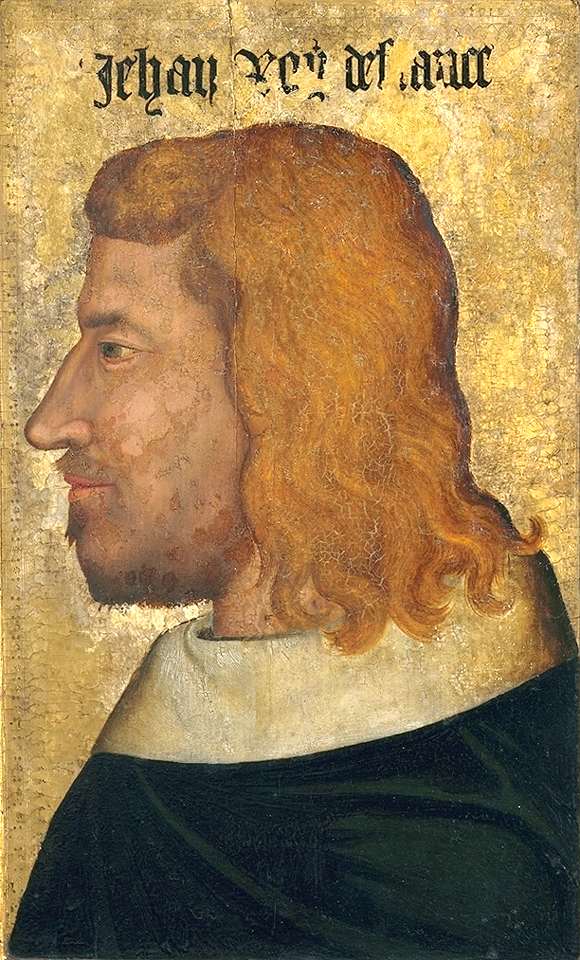 *10
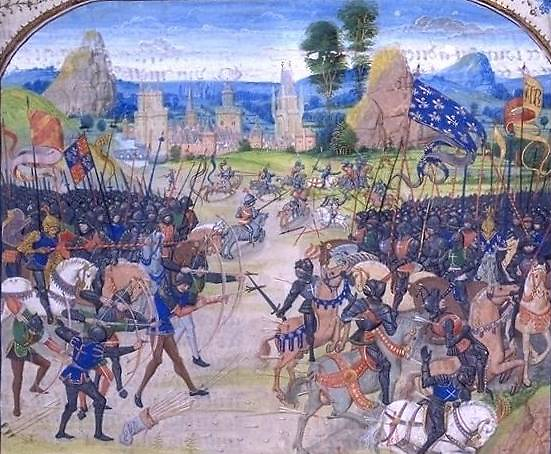 *11
=) vlády se chopil dauphin Karel a s pomocí panstva a duchovenstva  zlikvidoval vzpouru pařížských měšťanů vedenou Štěpánem Marcelem a s ním spojené povstání sedláků  (povstání    jacqueri    )
- 1360 uzavřen mír v Bretani =) konec první fáze války
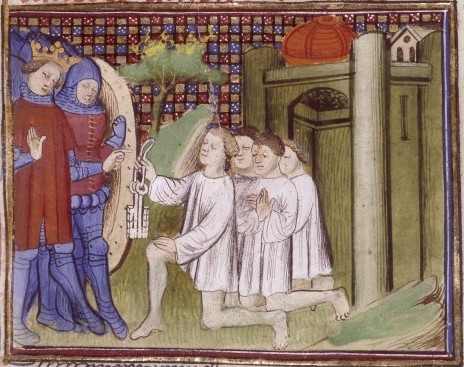 předání klíčů od Calais
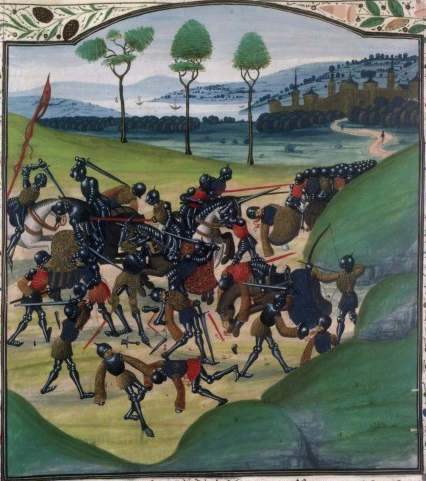 bitva u Poitiers
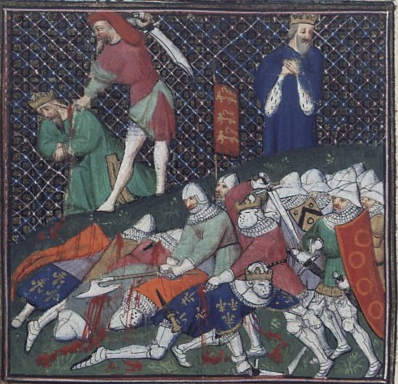 *12
*13
zajetí Jana II. Dobrého
*14
Druhé období války
- dauphin Karel nastoupil jako Karel V. zvaný  Moudrý   a obnovil boj =) změnil taktiku - pod vedením Bertranda de Guescelina vedou drobnou válku, brání města a vyhýbají se velkým bitvám - Angličanům v roce 1380 zůstalo jen Bayonne, Bordeaux, Brest, Cherbourg a Calais
- Karel zbavil zemi loupeživých band a                                                                 pobořil hrady (opora Angličanů)
- 1377 zemřel  Eduard III.  =)   nástupcem                                                              desetiletý vnuk Richard=) král Richard II.
- 1381 musel potlačit lidové povstání , které                                                             si dalo za cíl rovnost všech stavů a vedl je                                                       Wat Tyler
- nakonec ale bylo povstání poraženo a Wat                                                                                           Tyler zavražděn
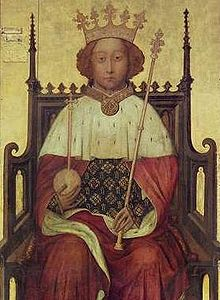 *15
- poté se Richard II. obrátí proti parlamentu a strýcům (omezují mu moc)
- 1389 se sám chopil vlády a o osm let později dal své strýce a část svých odpůrců uvěznit, některé dokonce popravit =) omezil moc   parlamentu a začal vládnout absolutisticky =) šlechta ho donutila vzdát se koruny
- parlament přijal za krále Jindřicha IV. z nové                                         dynastie Lancasterů
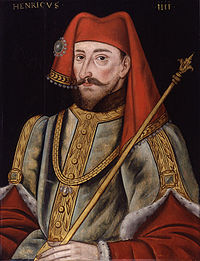 - Francii od r. 1380 vládl syn Karla Moudrého                                       
Karel VI. =) nezletilý =) vládnou jeho strýcové =)  vypukla řada povstání 
vévoda Filip získal Flandry=)
začalo se jim říkat Burgundsko =) 
vede svou vlastní politiku       
1392 u Karla propukla duševní               
choroba a jeho strýcové se znovu      
chopili vlády
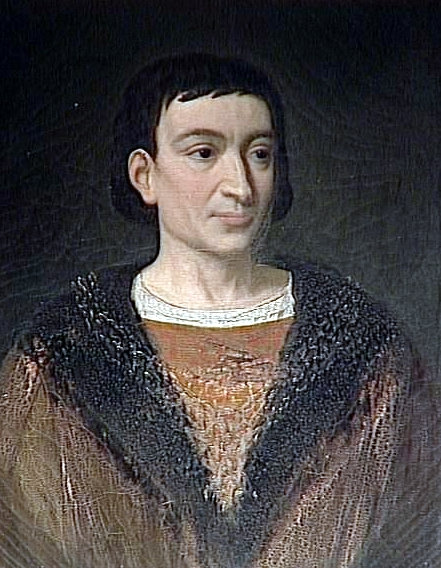 *16
*17
Třetí období války
- anglický král Jindřich V. se roku 1415 vylodil v Normandii a
zvítězil nad šestinásobnou přesilou Francouzů v bitvě u     Azincourtu 
stejnou taktikou jako Eduard a Černý princ u Kresčaku a Poitiers
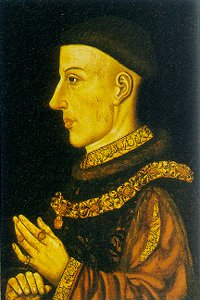 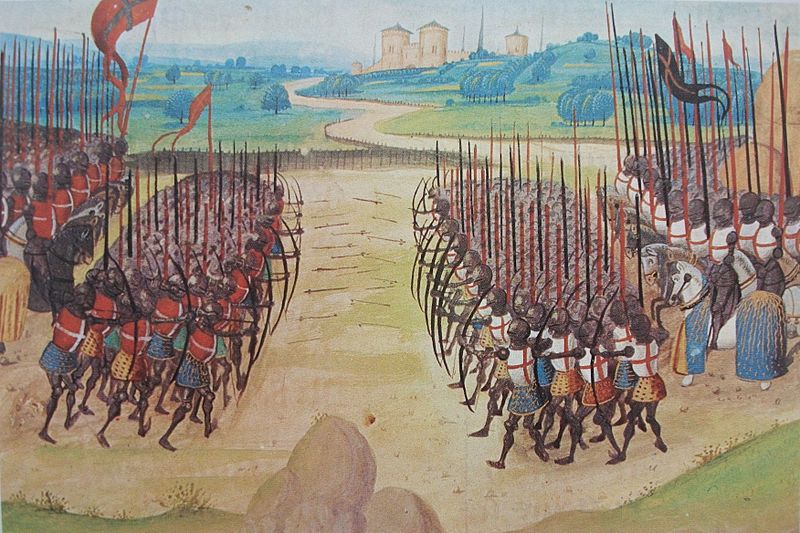 *19
*18
- Jindřich roku 1420 uzavřel s francouzskou královnou Izabelou smlouvu v Troyes =) Jindřich měl pojmout za manželku dceru Karla VI. Kateřinu a po tchánově smrti usednout na francouzský trůn
- Jindřich V. francouzskou korunu neobdržel =) 1422 zemřel =) syn Jindřich VI. uznán za francouzského krále severně od Loiry a v Guyenne
- zbytku Francie vládl rozmařilý dauphin                                                                  Karel, syn Karla VI. =)válčí s ním vévoda                                                              z Bedfordu a roku1428 obléhal Orléans =)                                                               Francouzi se  ubránili do příchodu posil                                                           vedených Johankou z Arku
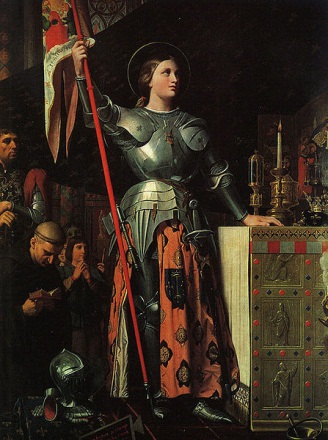 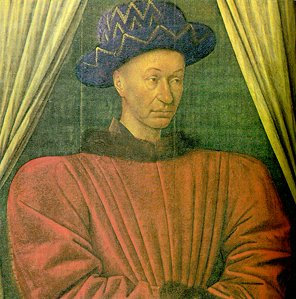 -ta roku 1429 Orléans uvolnila                        =)získala „bojové“  jméno                                        Panna Orleánská 
v témže roce princ Karel                        
korunován v Remeši jako                                                                                                   Karel VII.
*20
*21
- Johanka z Arku v tomto zápolení feudálních států uplatnila lidové síly =) válka proti Angličanům nabyla       národního   charakteru =) osvobozením Orléansu nastal obrat ve válce
- vysoká šlechta záviděla Johance =)žárlila na její postavení =) vadilo jí, že spásu Francii přinesla pouhá selka =) nakonec vyštvána do boje =) při osvobozování Compiegne zajata Burgunďany =) vydána Angličanům   a roku 1431 v Rouenu jako čarodějnice upálena
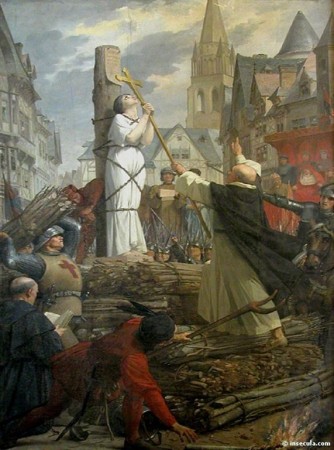 *22
- vývoj událostí již nemohl být vrácen =) Angličané prohrávají
- 1436 dobyta Paříž, 1449 Normandie =) 1453 prohráli Angličané bitvu u Castillonu a museli válku ukončit
-ve Francii jim zůstalo město Calais s okolím a Normanské ostrovy =) Calais padlo roku 1558
- po prohrané válce má Anglie spoustu problémů
- syn Jindřicha VI. je duševně chorý =) yorkská strana prohlásila roku 1453 Richarda z Yorku králem =) rozpoutána krvavá občanská válka, tzv. válka růží     
- 1461 Richardův syn Eduard korunován jako Eduard IV. =) podnikl pokus o získání francouzské koruny
- 1483 Eduard IV. zemřel =) dvanáctiletý                                                          Eduard měl být následníkem a  mladší                                                                   Richard jeho pomocníkem =) za mladého                                                          Eduarda vládne strýc Richard z Gloucesteru                                                             =) jako Richard III.  vládne do roku 1485                                                               =) tehdy se u anglických břehů vylodil                                                                Lancaster Jindřich z Richmondu a v bitvě u                                                            Bosworthu  ho porazil 
- Jindřich přitáhl do Londýna, dal na sebe                                                          převést práva Lancasterů i Yorků a stal se                                                     jako Jindřich VII. zakladatelem nové                                                    tudorovské dynastie
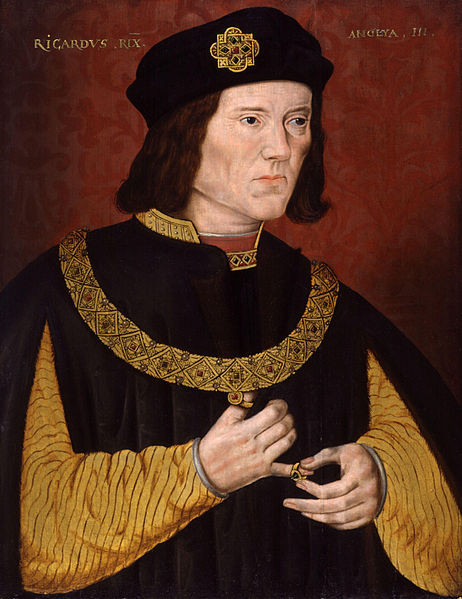 *23
Důsledky stoleté války
- přítomnost neurozených vrstev ve válce znamenala konec monopolu    šlechty         na válku =) celé 14. století docházelo ke střetům šlechtické jízdy s neurozeným protivníkem =) 1315 Švýcaři rozdrtili habsburská vojska u Morgartenu a 1367 u Sempachu
- novým prvkem byl vznik  žoldnéřských  vojsk tvořených příslušníky nižší šlechty, později i městskou a venkovskou chudinou.
- začaly se objevovat nové válečné prostředky, primitivní        palné zbraně, ale jejich výroba a používání bylo velice nákladné, takže si je šlechta nemohla dovolit
Zdroj obrázků
*1 – 7         -   http://commons.wikimedia.org/wiki/Category:Hundred_Years´_War?uselang=cs
*8               -   archiv autora
*9               -   http://commons.wikimedia.org/wiki/Category:Hundred_Years´_War?uselang=cs
*10             -   http://cs.wikipedia.org/wiki/Stoletá_válka
*11 - 14     -   http://commons.wikimedia.org/wiki/Category:Hundred_Years´_War?uselang=cs
*15             -   http://cs.wikipedia.org/wiki/Stoletá_válka  
*16             -   http://cs.wikipedia.org/wiki/Jindřich_IV._Anglický
*17 - 22     -   http://commons.wikimedia.org/wiki/Category:Hundred_Years´_War?uselang=cs
*23             -   http://commons.wikimedia.org/wiki/Category:Richard_III_of_England?uselang=cs